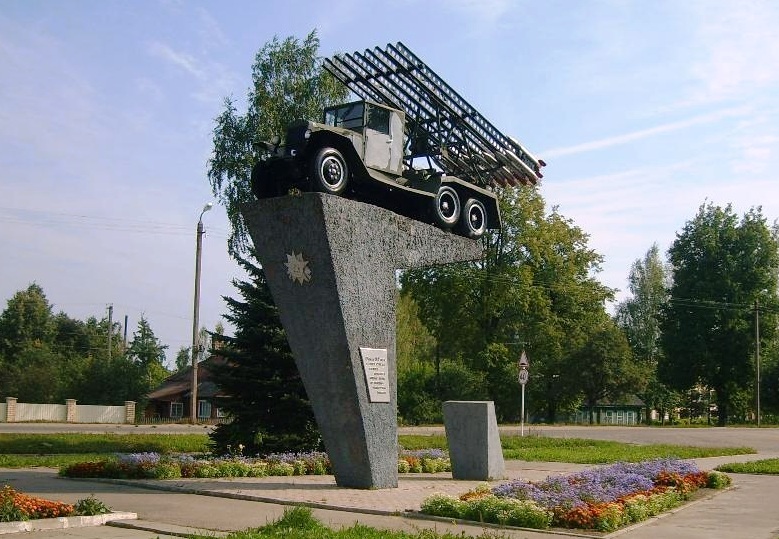 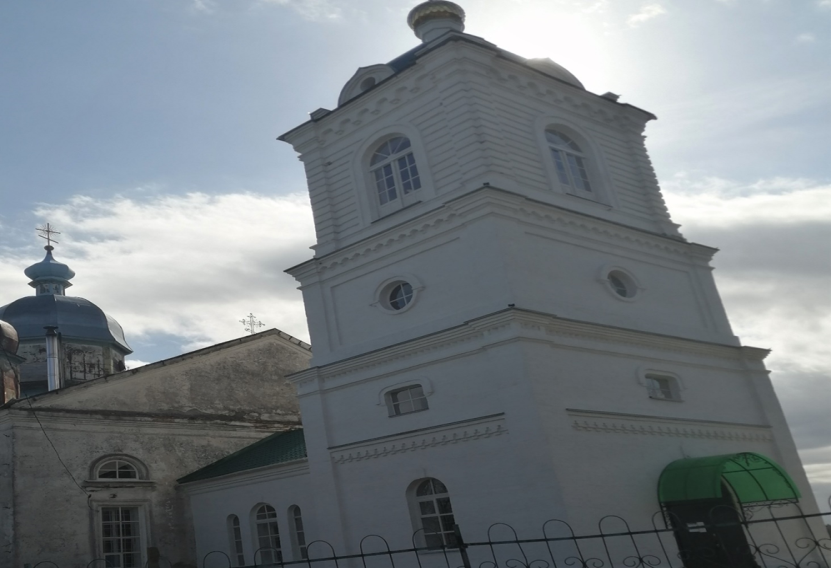 БЮДЖЕТ ДЛЯ ГРАЖДАН
К  РЕШЕНИЮ СОВЕТА ДЕПУТАТОВ ПЕРЕВОЛОЧСКОГО СЕЛЬСКОГО ПОСЕЛЕНИЯ ОТ 19 ДЕКАБРЯ 2023 ГОДА № 330 «О БЮДЖЕТЕ ПЕРЕВОЛОЧСКОГО СЕЛЬСКОГО ПОСЕЛЕНИЯ РУДНЯНСКОГО РАЙОНА СМОЛЕНСКОЙ ОБЛАСТИ НА 2024 ГОД И НА ПЛАНОВЫЙ ПЕРИОД 2025 и 2026 ГОДОВ»
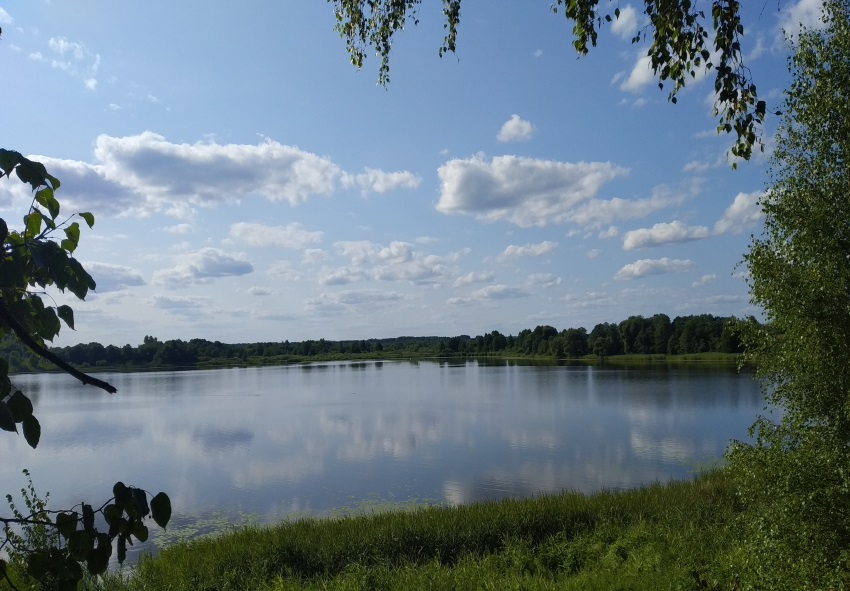 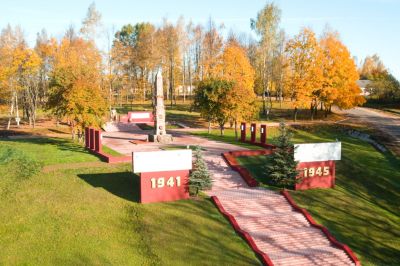 ЧТО ТАКОЕ БЮДЖЕТ?
БЮДЖЕТ – форма образования и расходования денежных средств, 
предназначенных для финансового обеспечения задач и функций 
местного самоуправления
ДОХОДЫ
это 
поступающие 
в бюджет денежные
средства (налоги, 
безвозмездные 
поступления)
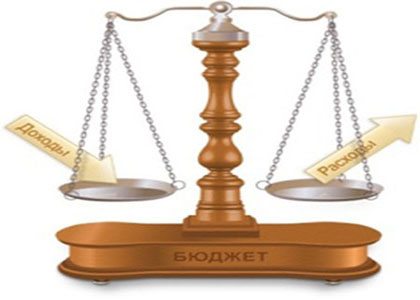 РАСХОДЫ
выплачиваемые из 
бюджета денежные 
средства, за
 исключением средств,
 являющихся в
 соответствии с БК РФ 
источниками
 финансирования
 дефицита бюджета
Превышение доходов над расходами 
образует положительный 
остаток бюджета
ПРОФИЦИТ
Если расходная часть бюджета 
превышает доходную,
 то бюджет формируется с
ДЕФИЦИТОМ
Основные характеристики бюджета Переволочского сельского поселения Руднянского района Смоленской области
тыс.рублей
Доходы бюджета
Доходы бюджета любого уровня состоят из налоговых и неналоговых доходов, а также безвозмездных поступлений
Налоговые доходы
Неналоговые доходы
Безвозмездные поступления
Поступления от уплаты налогов, установленных Налоговым кодексом Российской Федерации, например:
- налог на доходы физических лиц;
Земельный налог
Единый сельскохозяйственный налог и другие
Поступления от уплаты других сборов, установленных законодательством Российской Федерации, а также штрафы
за нарушения законодательства, например: доходы от использования имущества, находящегося в муниципальной собственности
Безвозмездные поступления от других бюджетов бюджетной системы
Доходы бюджета Переволочского сельского поселения Руднянского района Смоленской области на 2024 год
1 189,2 т.руб.
2 068,1 т.руб.
18,9 т.руб.
5 894,5 т.руб.
10 900,7 т.руб.
398,3 т.руб.
1 115,2 т.руб.
216,5 т.руб.
Доходы бюджета Переволочского сельского поселения Руднянского района Смоленской области на 2025 год
1 269,9 т.руб.
2 124,3т.руб.
5 573,0 т.руб.
10 787,6 т.руб.
19,08т.руб.
414,2т.руб.
1 161,2 т.руб.
Доходы бюджета Переволочского сельского поселения Руднянского района Смоленской области на 2026 год
1 363,7 т.руб.
2 123,0 т.руб.
5 577,1т.руб.
10 952,1 т.руб.
20,7 т.руб.
430,8 т.руб.
1 202,6 т.руб.
Структура налоговых доходов бюджета Переволочского сельского поселения Руднянского района Смоленской области в динамике
Безвозмездные поступления в бюджет
 Переволочского сельского поселения
 Руднянского района Смоленской области
Безвозмездные поступления – это средства одного бюджета бюджетной 
системы РФ, перечисляемые другому бюджету бюджетной системы РФ
ТЫС.РУБ.
Субвенции - бюджетные средства,
предоставляемые бюджету другого
уровня бюджетной системы РФ на
безвозмездной и безвозвратной
основах на осуществление
определенных целевых расходов,
возникающих при выполнении
полномочий РФ, переданных для
осуществления органам
государственной власти другого
уровня бюджетной системы РФ
Дотации – межбюджетные трансферты, 
предоставляемые на безвозмездной и 
безвозвратной основе без установления 
направлений и (или) условий их использования
Субсидии – бюджетные средства, 
предоставляемые бюджету другого уровня
бюджетной системы РФ, в целях софинансирования
расходных обязательств, возникающих при
выполнении полномочий органов местного
самоуправления по вопросам местного значения
Поступление субсидий в
 бюджет Переволочского сельского
поселения в течении 2024 и 2025-2026 гг.
 не планируется
Распределение 
расходов 
бюджета 
поселения 
в 2024 году
Распределение расходов бюджета поселения 
на плановый период 2025 и 2026 годов
Муниципальная программа – это документ, 
определяющий цели и задачи муниципальной политики 
в определенной сфере, способы их достижения, 
примерные объемы используемых финансовых ресурсов.
Зачем формировать и исполнять бюджет 
по программам?
в целях 
повышения 
эффективности 
и 
результативности 
бюджетных 
расходов
бюджетные 
средства 
направлены 
на 
достижение 
заданного 
результата
значения показателей 
являются индикатором 
по данному направлению 
деятельности и 
сигнализируют 
о плохом или хорошем 
результате, 
необходимости 
принятия новых 
решений
Перечень муниципальных программ, финансирование которых будет осуществляться в 2024–2026 гг.
Муниципальная программа «Комплексное развитие транспортной инфраструктуры муниципального образования Переволочского сельского поселения Руднянского района Смоленской области» ;
Муниципальная программа «Создание условий для обеспечения качественными услугами ЖКХ и благоустройства муниципального образования Переволочского сельского поселения Руднянского района Смоленской области»;
Муниципальная программа «Противодействие экстремизму и профилактика терроризма на территории муниципального образования Переволочского сельского поселений Руднянского района Смоленской области»;
Муниципальная программа «Создание благоприятного предпринимательского климата на территории муниципального образования  Переволочского сельского поселения Руднянского района Смоленской области»
 Муниципальная программа "Развитие физической культуры и спорта на территории муниципального образования Переволочского сельского поселения Руднянский район Смоленской области«
 Муниципальная программа "Создание условий для обеспечения безопасности жизнедеятельности населения муниципального образования Переволочского сельского поселения Руднянского района Смоленской области "
Основной целью программы является развитие транспортной инфраструктуры, сбалансированное развитие и скоординированное с иными сферами жизнедеятельности поселения 

Ожидаемые результаты реализации муниципальной программы:
1. Развитие транспортной инфраструктуры;
2.  Развитие сети дорог поселения;
3. Снижение негативного воздействия транспорта  на окружающую среду и здоровья населения;
4. Повышение безопасности дорожного движения.
Общий объем финансирования на 2024 год – 9 511,9 тыс. рублей, 
на 2025 год – 22 124,3 тыс. рублей, на 2026 год – 2 123,0 тыс. рублей.
Основной целью программы является - предотвращение пожаров и гибели людей в населенных пунктах, обеспечение требований пожарной безопасности в соответствии с Федеральным законом «О пожарной безопасности
- совершенствование нормативной, правовой и методической документации по обеспечению пожарной безопасности муниципальных учреждений, объектов жилого сектора во взаимодействии с государственной противопожарной службой;
- организация обучения и периодической подготовки  руководителей, должностных лиц, лиц ответственных за пожарную безопасность муниципальных учреждений, персонала, работников учреждений;
- организация информационного обеспечения и противопожарной пропаганды для распространения пожарно-технических знаний, информирования населения о принятых решениях по обеспечению пожарной безопасности о правилах пожарной безопасности в быту.
Ожидаемые результаты реализации муниципальной программы:
Снижение уровня возгораемости, материального ущерба от пожара.

Общий объем финансирования на 2024 год – 14,2 тыс. рублей, 
на 2025 год – 0,0 тыс. рублей, на 2026 год – 0,0 тыс. рублей.
Цель программы - - комплексное решение  проблемы проведения капитального ремонта многоквартирных домов, ремонта муниципальных квартир;
создание безопасных и благоприятных условий проживания граждан;
обеспечение населения поселения жилищно-коммунальные услуги;
активизации работ по благоустройству территории поселения в границах поселения, реконструкции систем наружного освещения улиц поселения;
создание оптимальных условий жителям поселения по посещению и уходом за местами захоронений;
расширение, улучшение      санитарного     состояния  территории Переволочского сельского поселения Руднянского района Смоленской области.
Ожидаемые результаты реализации муниципальной программы:
-повышение эффективности, качества жилищно-коммунального обслуживания населения Руднянского городского поселения и многие другие

Общий объем финансирования 
на 2024 год – 19 752,9 тыс. рублей, на 2025 год – 1 465,8 тыс.рублей, 
на 2026 год – 1 515,8 тыс.рублей.
.
Цель программы - создание условий для укрепления здоровья населения путем развития инфраструктуры спорта, популяризации массового спорта, приобщение населения к регулярным занятиям физической культурой и спортом;
совершенствование форм организации физкультурно-оздоровительной и спортивно-массовой работы. Организация и проведение физкультурно- оздоровительных и спортивно-массовых мероприятий среди разных социальных и возрастных групп населения.
внедрение физической культуры и спорта в режим учебы, труда и отдыха различных социально-демографических групп населения.
развитие доступной различным категориям жителей инфраструктуры для занятий массовыми видами физической культуры и спорта по месту жительства.
строительство и реконструкция открытых плоскостных спортивных сооружений, доступных для различных социальных групп населения.
Ожидаемые результаты реализации муниципальной программы:
- формирование у населения реальной потребности в физическом совершенствовании и регулярных занятиях физической культурой и спортом, содействующих улучшению состояния их физического здоровья и снижению заболеваемости;
- увеличение числа занимающихся физической культурой и спортом на регулярной основе
-повышение уровня доступности и обеспеченности населения.
Общий объем финансирования 
на 2024 год – 5,0 тыс. рублей, на 2025 год – 5,0 тыс. рублей, 
на 2026 год – 5,0 тыс. рублей.
.
Цель программы - противодействие терроризму и экстремизму и защита жизни граждан, проживающих на территории муниципального образования Переволочского сельского поселения Руднянского района Смоленской области от террористических и экстремистских актов
Ожидаемые результаты реализации муниципальной программы:
Совершенствование форм и методов работы органов местного самоуправле­ния по профилактике терроризма и экстремизма, проявлений ксенофобии, национальной и расовой нетерпимости, противодействию этнической дискрими­нации на территории муниципального образования Переволочского сельского поселения Руднянского района Смоленской области 
Распространение культуры интернационализма, согласия, национальной и ре­лигиозной терпимости в среде учащихся общеобразовательной 
Гармонизация межнациональных отношений, повышение уровня этносоциальной комфортности. 
Формирование нетерпимости ко всем фактам террористических и экстремистских проявлений, а также толерантного сознания, позитивных установок к представителям иных этнических и конфессиональных сообществ. 
Укрепление и культивирование в молодежной среде атмосферы межэтнического согласия и толерантности. 
Недопущение создания и деятельности националистических экстремистских молодежных группировок.
Формирование единого информационного пространства для пропаганды и распространения на территории муниципального образования Переволочского сельского поселения Руднянского района Смоленской области идей толерантности, гражданской солидарности, уважения к другим культурам. 

Общий объем финансирования 
на 2024 год – 1,0 тыс. рублей, 
на 2025 год – 1,0 тыс.рублей,
 на 2026 год – 1,0 тыс.рублей.
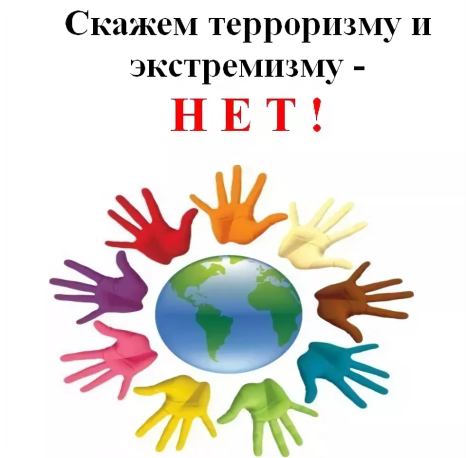 Цель программы: 
формирование благоприятных условий для устойчивого функционирования и развития сферы малого и среднего предпринимательства на территории муниципального образования Переволочского сельского поселения Руднянского района Смоленской области
Задачи муниципальной программы:
усовершенствование нормативно-правовой базы предпринимательской деятельности и устранение административных барьеров на пути развития малого предпринимательства;
 внедрение кредитно-финансовых и инвестиционных механизмов;
 адаптация системы образования к потребностям предпринимательства для решения кадровых проблем;
 дальнейшее развитие инфраструктуры поддержки малого и среднего предпринимательства;
 поддержка малого и среднего предпринимательства и создание положительного имиджа в приоритетных сферах: обрабатывающего производства, бытового обслуживания, жилищно-коммунального хозяйства (далее - ЖКХ);
 поддержка выставочно-ярмарочной деятельности для продвижения продукции субъектов малого и среднего предпринимательства на областные рынки;
 совершенствование системы постоянно действующего мониторинга и информационного обеспечения предпринимательской деятельности;
 поддержка начинающих предпринимателей, в том числе учащейся молодежи, а также безработных граждан, желающих организовать собственное дело.
	
Общий объем финансирования 
	на 2024 год – 1,0 тыс. рублей, 
	на 2025 год – 1,0 тыс.рублей, 
	на 2026 год – 1,0 тыс. рублей.
Контакты
Глава муниципального образования

Силаева Татьяна Петровна




E-mail:  Perevolochskoe@admin-smolensk.ru


Специалисты
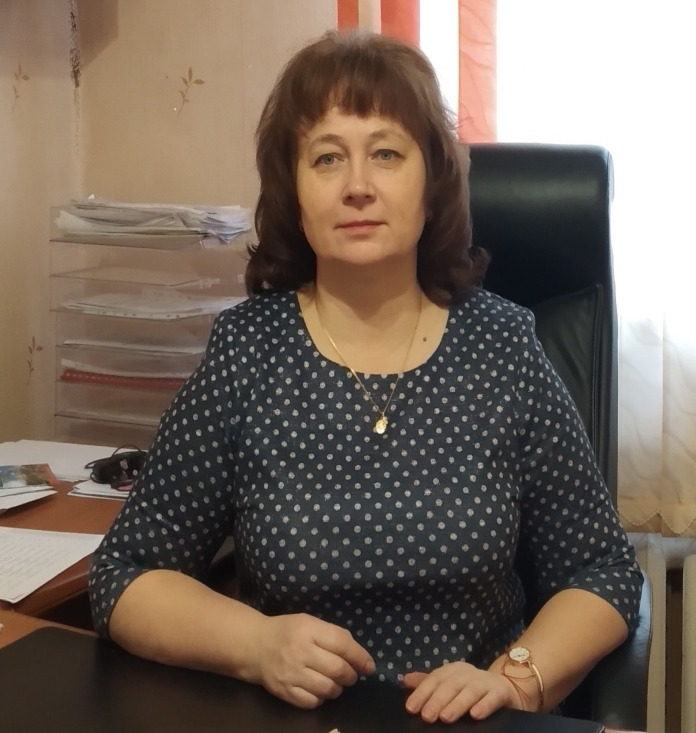 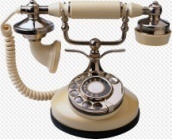 8 (48141) 4-95-43
8 (48141) 4-95-43
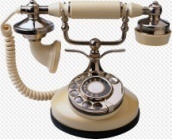 8 (48141) 5-47-38
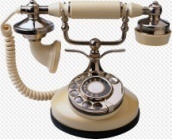